Year 7 German rotation 2:
If pupils are absent from lessons they should spend time revising and learning vocabulary. All of the vocabulary for this term is on the following slides. First of all, they should recap the vocabulary which they learned the previous week. Then they should start to learn the next section of vocabulary which they have not yet covered in class. This could be done by using the look, cover, write, check method or by making flashcards etc. It should also be written in their orange book. There are also a few tasks to complete. A plan for the term is on the next slide.


Pupils can also revise vocabulary on Linguascope- 
Username is kingshill    password is mfl123*
Any new vocabulary they learn can be written in their orange books or on paper. 

If pupils wish to do extension work they can access free MFL lessons on the Oak National Academy website:
https://classroom.thenational.academy/subjects-by-key-stage
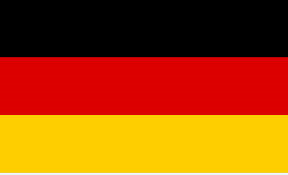 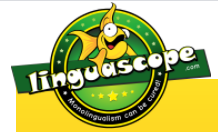 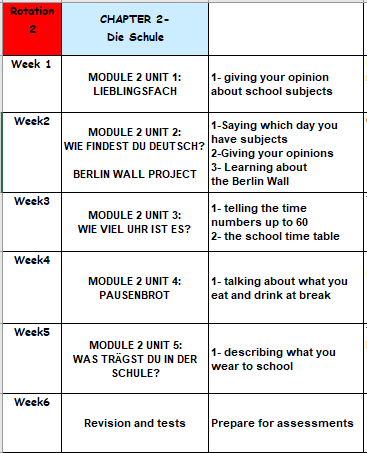 WEEK 1 – w/c 28th February
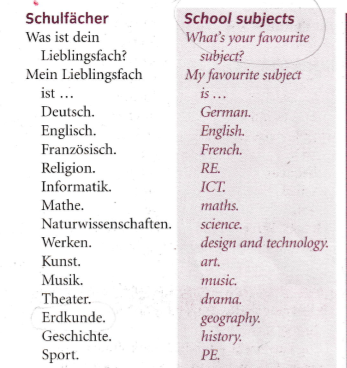 Read through the vocabulary for this week and spend a good amount of time trying to learn it. You will need these words to complete the tasks on the next few slides.
Copy the title in to your orange book ‘Was ist dein Lieblingsfach?’ What is your favourite subject?

This term you will be learning about school in Germany. Things are a little different in German schools, for example they usually finish about 1.30pm! They do start earlier than English schools though. They also do not have a school uniform. Before you all decide to move to Germany though, it is worth knowing that if you do not pass your end of year exams you are made to repeat the year! How would you feel about that?
Copy down the following:

Was ist dein Lieblingsfach? – What is your favourite subject?

Mein Lieblingsfach ist Mathe – My favourite subject is maths.


Now write a sentence in German saying what your favourite subject is.
Copy down the school subjects in to your orange books. Draw a little picture for each one. Remember, all nouns in German need a capital letter.
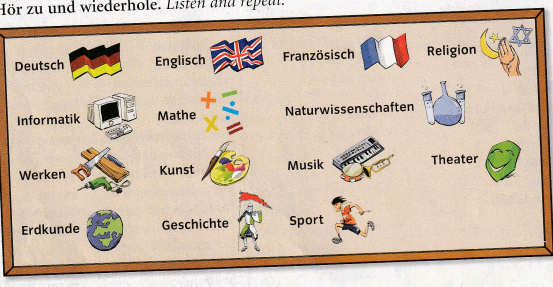 RS/RE
German
Note- 
You can shorten Naturwissenschaften to Naturwiss.
English
French
Computing/IT
Science
maths
art
DT
music
Drama
Geography
PE
History
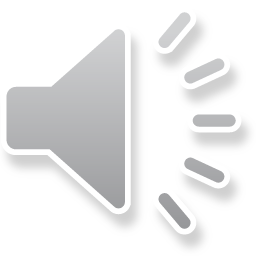 Listen to the recording at how the subjects are pronounced and repeat.
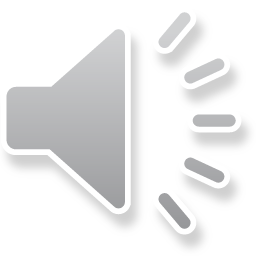 Listen to the recording. Write 1-12. Which subject do they mention?
E.g. Musik
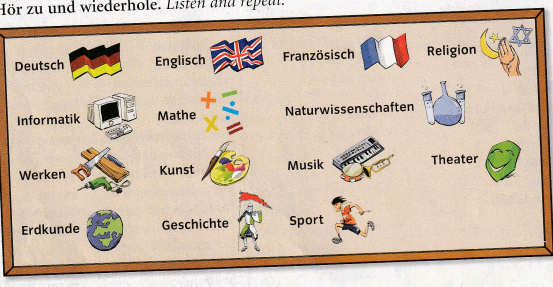 Look at the pictures of the 6 children – Valentina, Hamit, Lea, Niklas, Marie and Alexander. 

Then look at the 6 sentences saying what their favourite subject is. Match them up. 

Example – 
1= Hamit 
(because the sentence says my favourite subject is PE and he is dreaming of the world cup)
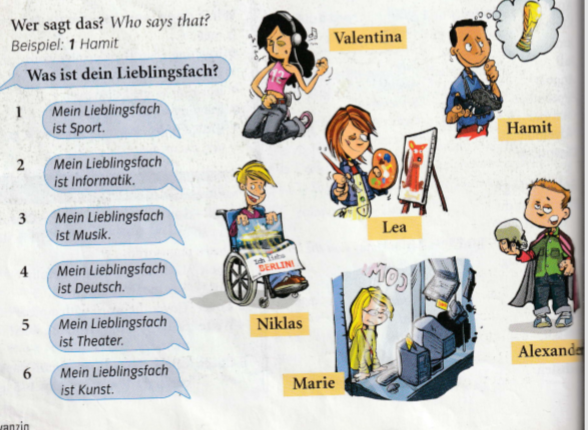 Look at the 6 pictures below. Write down what they are in German
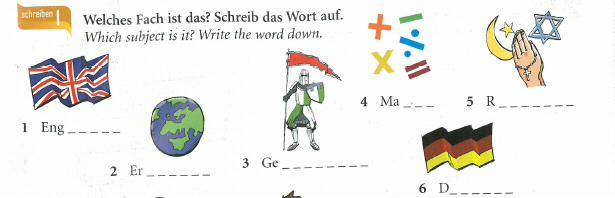 Unscramble these school subjects. Example is done for you.
Example – tuksn = Kunst
1. hsedctu        2.kendurde       3. kiofrnmita        4. iksmu      5. tahme
Log on to Linguascope and practise the school subjects in German. You will find them  in the pale blue part of the beginner section (die Schulfächer). There is a worksheet you can print out and a test you can do if you would like to. Listen carefully to how they are pronounced and repeat the words.
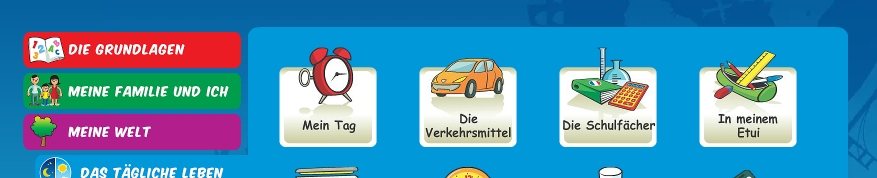 username = kingshill             password= mfl123*
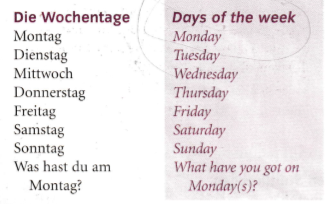 WEEK 2 – w/c 7th March
Read through the vocabulary for this week and spend a good amount of time trying to learn it. You will need these words to complete the tasks on the next few slides.
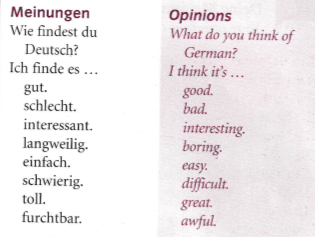 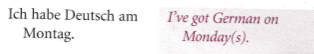 Copy down the days of the week in to your orange books (make sure they have a capital letter just like in English)
Montag-Monday       Dienstag-Tuesday        Mittwoch-Wednesday       Donnerstag-Thursday  
Freitag-Friday           Samstag-Saturday         Sonntag-Sunday
Did you notice that Thursday is very different to the other days? This is because it translates as ‘midweek’ as Wednesday is half way through the working week.
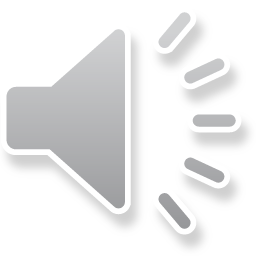 Listen to the recording. Write down 1-7. Which day do they say?

Example 1) e
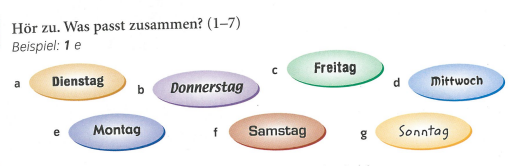 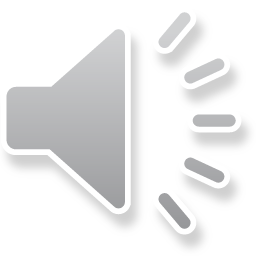 Listen to the recording. Write down 1-5. Which day do they say it is?

Example 1) Donnerstag
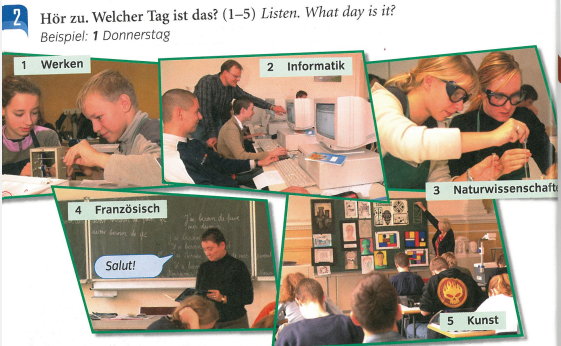 Log on to Linguascope and practise the German days of the week (Wochen) in the elementary section. Listen carefully to how they are pronounced and repeat the words.
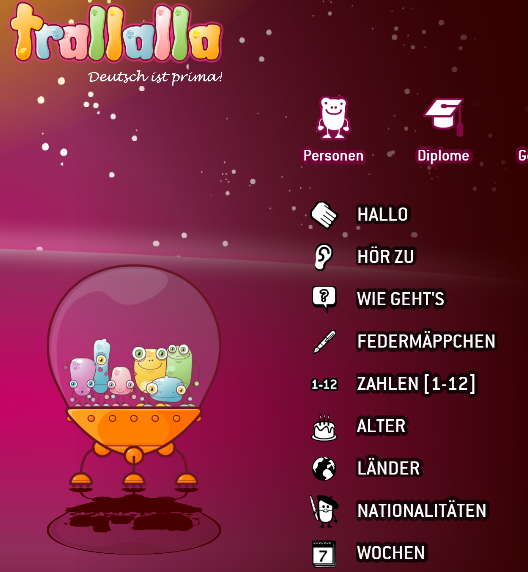 username = kingshill             password= mfl123*
Listen to the recording. Write down 1-8. What do they think of the subjects?
Remember:
Wie findest du? Means ‘What do you think of…?’
Ich finde es… means ‘I find it …’
Example = 1)a
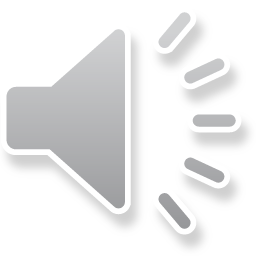 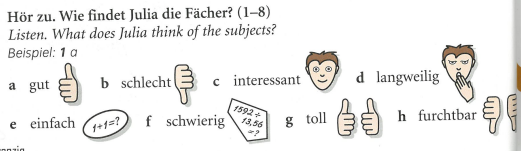 Make a poster in German about your opinions of school subjects and draw some pictures. 
For example:


Ich finde Deutsch gut

Ich finde Mathe schwierig
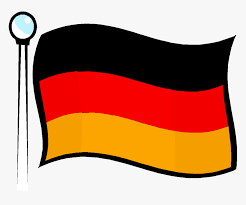 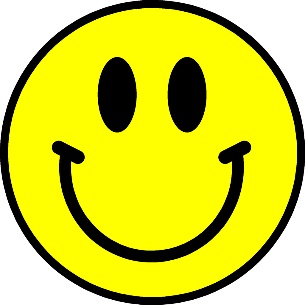 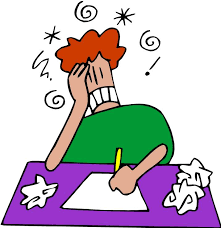 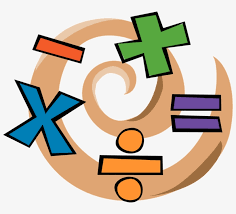 Look at the slides about the Berlin Wall. This is an important part of German history.
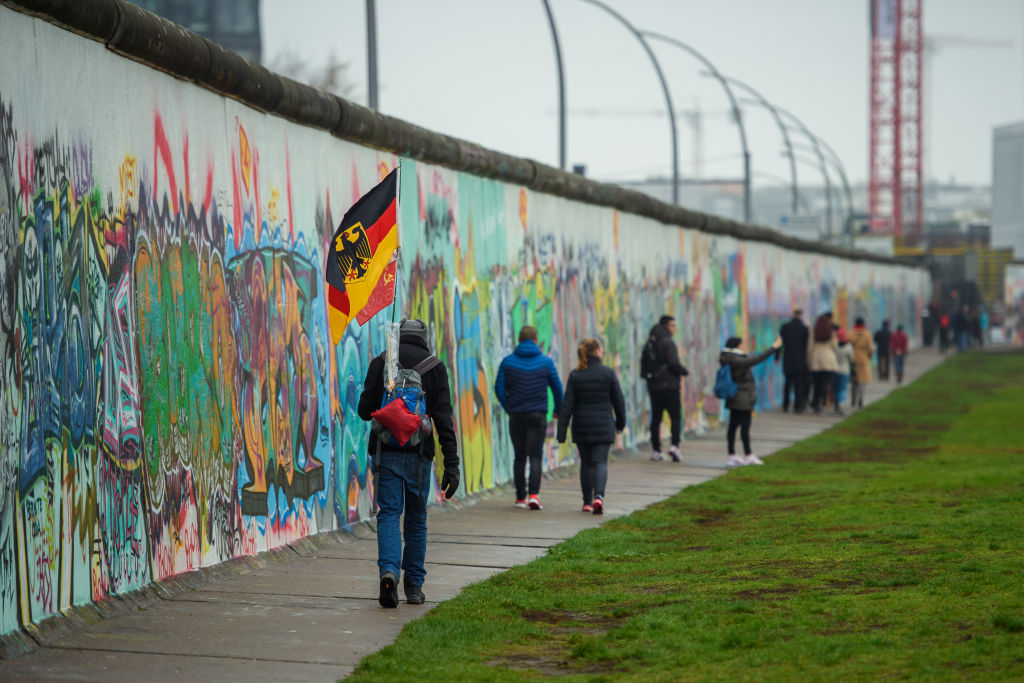 WEEK 3 – w/c 14th March
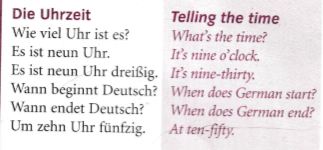 Read through the vocabulary for this week and spend a good amount of time trying to learn it. You will need these words to complete the tasks on the next few slides.
Year 7 German work                     Term 6 week 2 – w/c 8th June 2020
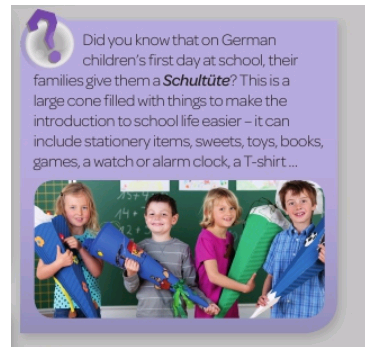 This week we are going to learn how to tell the time in German. You will need to recap numbers first on the following slide.

What do you think of this?
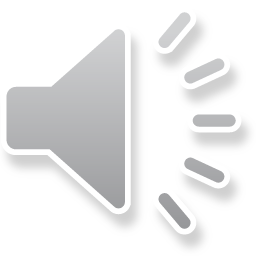 We are going to learn some big numbers this week. First let’s recap the numbers 1-12. Click on the listening track
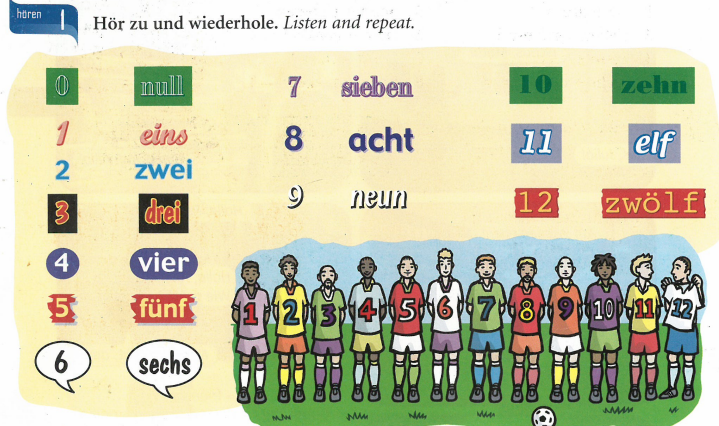 The numbers 1-9 are very important and we will see those again later when we count from 20-100 so I would like you to say them in your head a few times now.
Now let’s look at 13-19. What do you notice?
1- eins
2- zwei
3- drei
4- vier
5-fünf
6-sechs
7-sieben
8-acht
9- neun
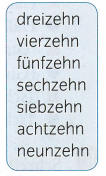 Notice the s is missing off sechs and the en is missing of sieben,
You are now well on the way to learning all of your numbers.Lets look at the following. Make a note of these in your books:
20 -zwanzig
30- dreißig
40 – vierzig
50 – fünfzig
60 – sechzig
70 – siebzig
80 – achtzig
90- neunzig
Be careful not to muddle up zehn and zig, especially when listening to numbers. 
fünfzehn = 15
fünfzig = 50
Notice the s is missing off sechs and the en is missing of sieben, just like with 16 and 17

Also, dreißig isn’t written with a z but it sounds the same
We now have everything we need to put the numbers together.Let’s look at how it works. For all numbers 21-99 we say the second number first in German. For example…
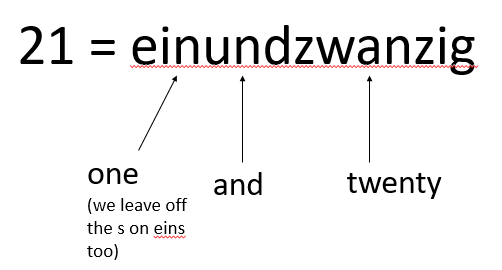 22=zweiundzwanzig          87=siebenundachtzig 
35 = fünfunddreißig          49=neunundvierzig
Wie viel Uhr ist es?- What time is it?This is how you do the o’clock times in the 24hr clock. Make a note of a couple of examples.
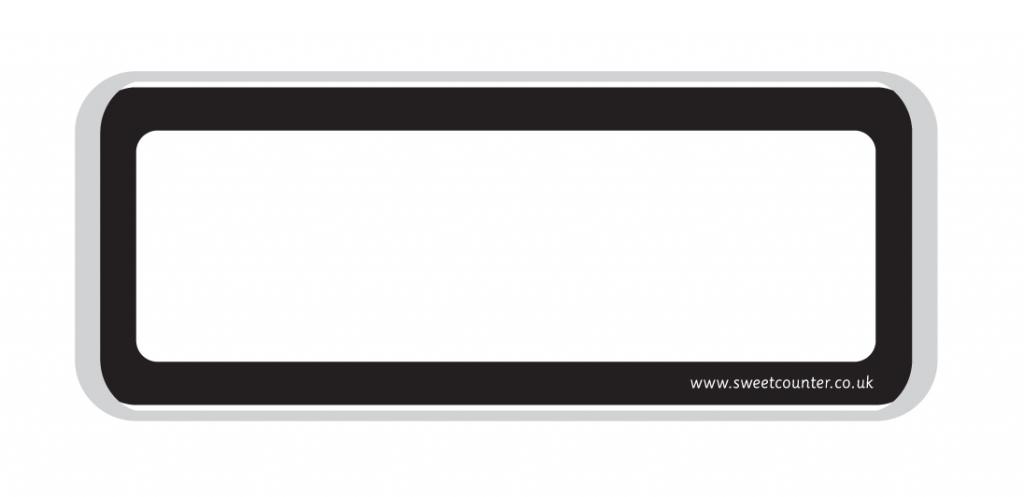 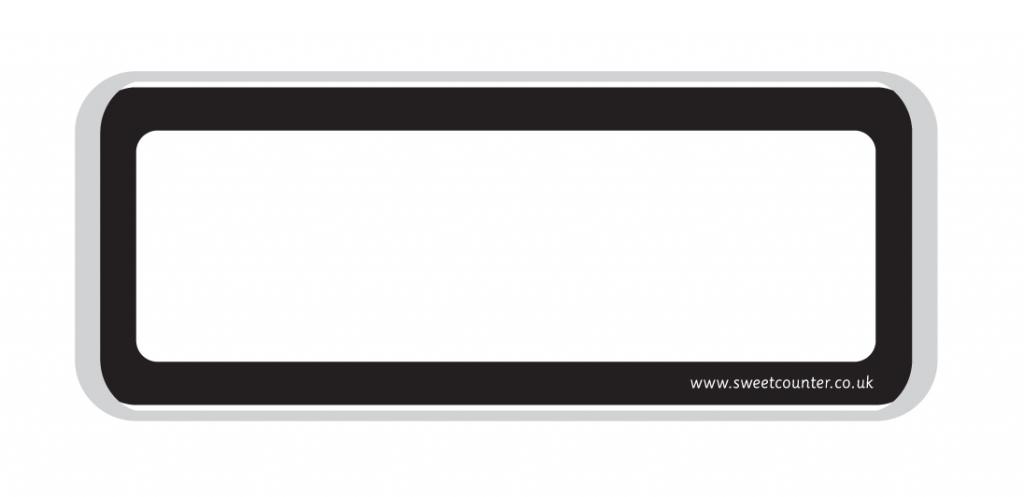 08:00
17:00
Es ist acht  Uhr.
Es ist siebzehn Uhr.
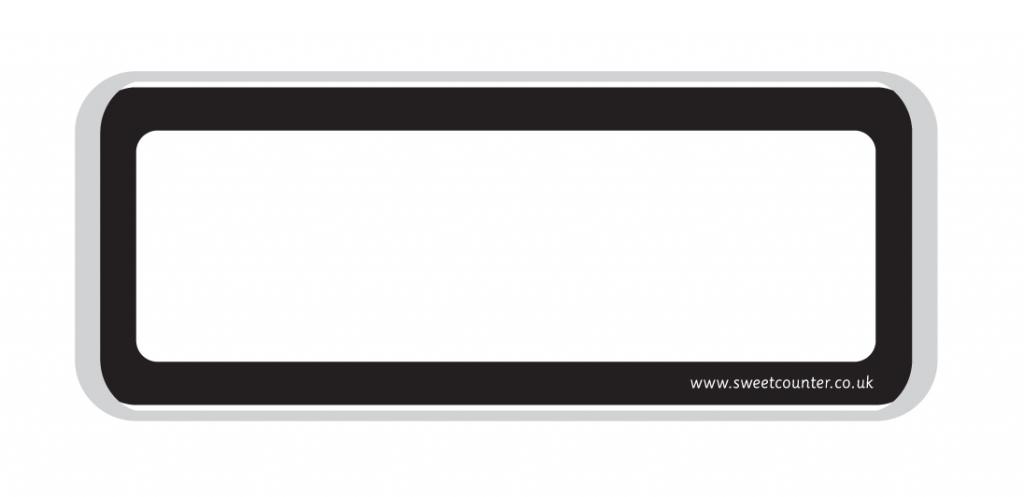 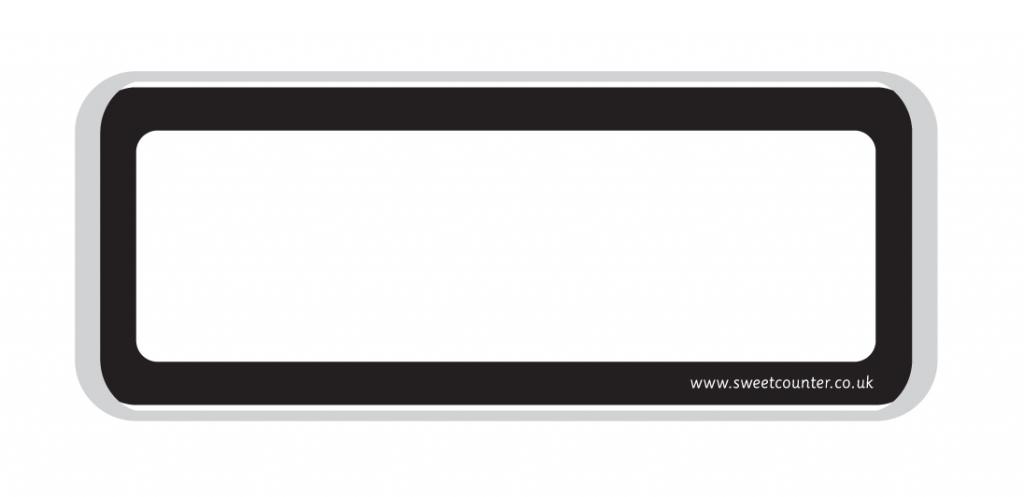 03:00
20:00
Es ist zwanzig Uhr.
Es ist drei Uhr.
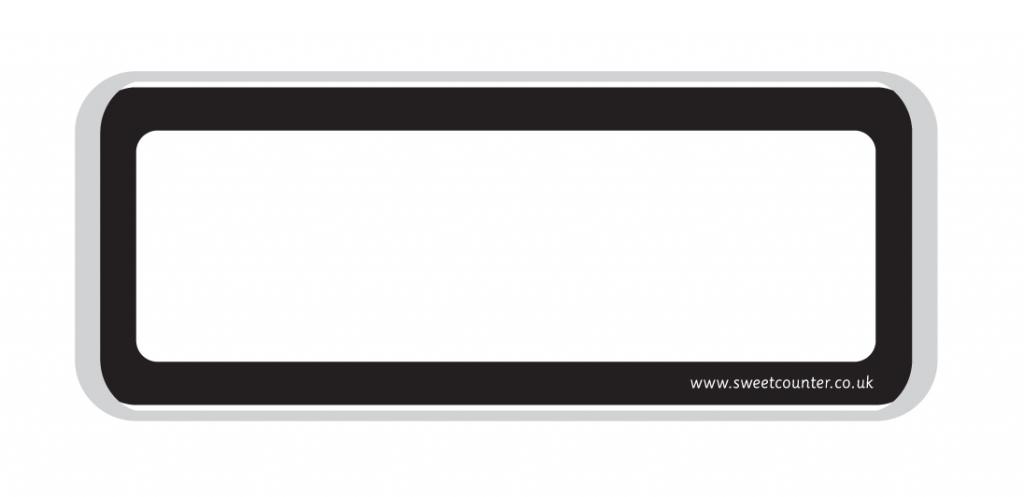 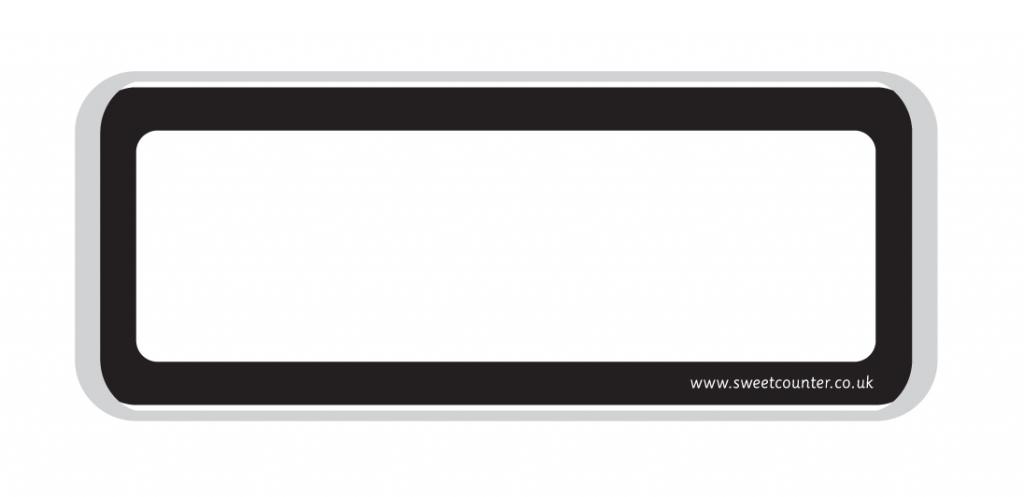 23:00
14:00
Es ist vierzehn Uhr.
Es ist dreiundzwanzig Uhr.
This is how you do other times. You say the o’clock time first and then just say the minutes. Write down a couple of examples.
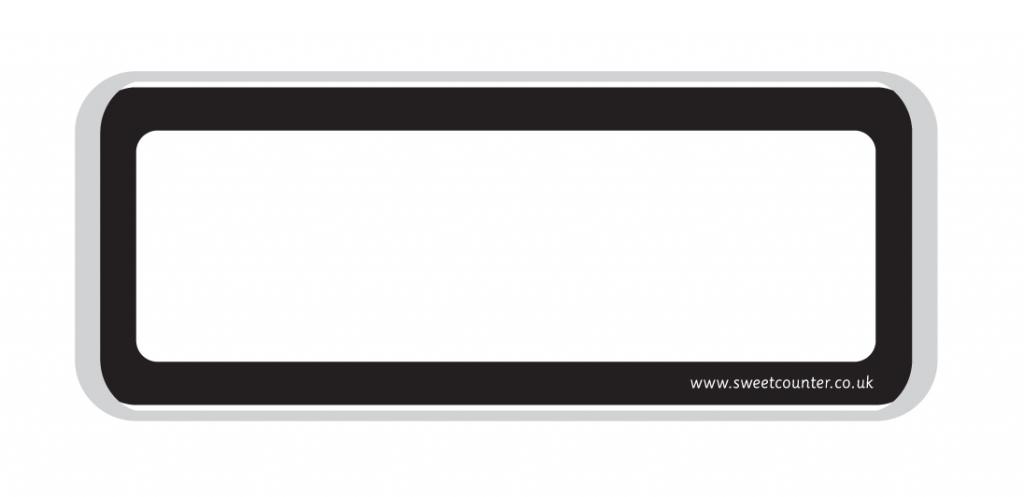 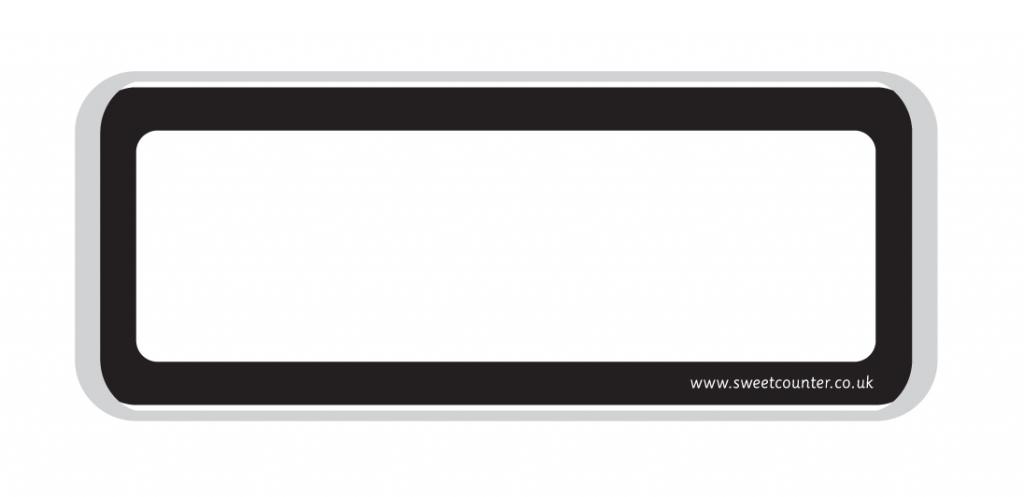 08:05
17:40
Es ist acht  Uhr fünf.
Es ist siebzehn Uhr vierzig.
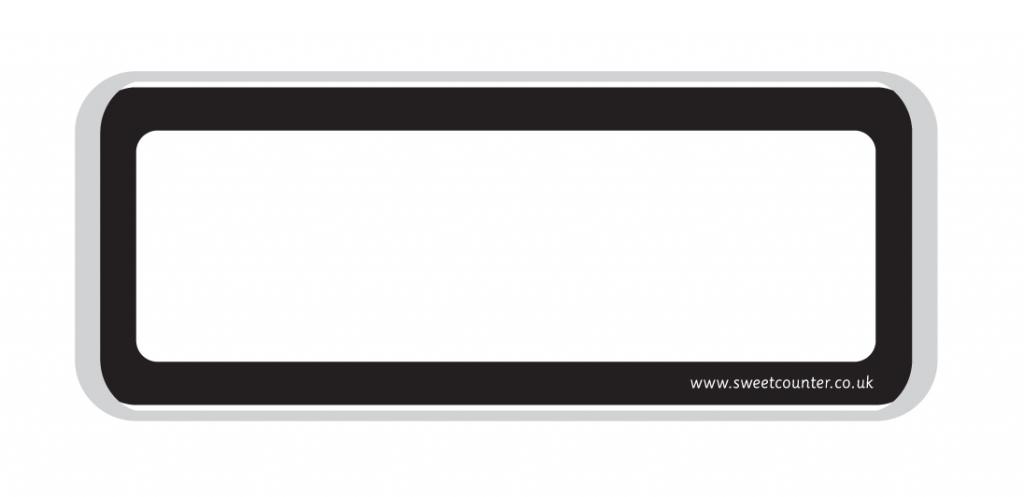 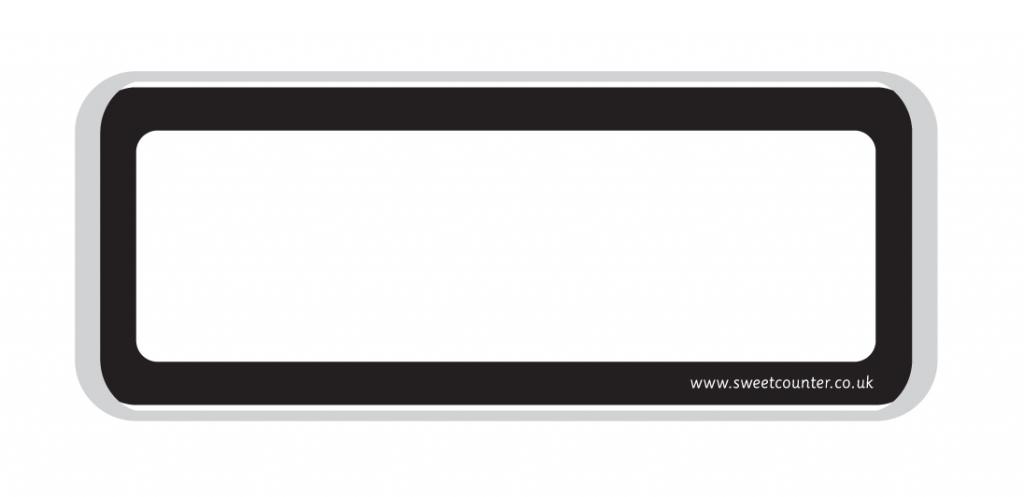 03:10
20:45
Es ist drei Uhr zehn.
Es ist zwanzig Uhr
fünfundvierzig.
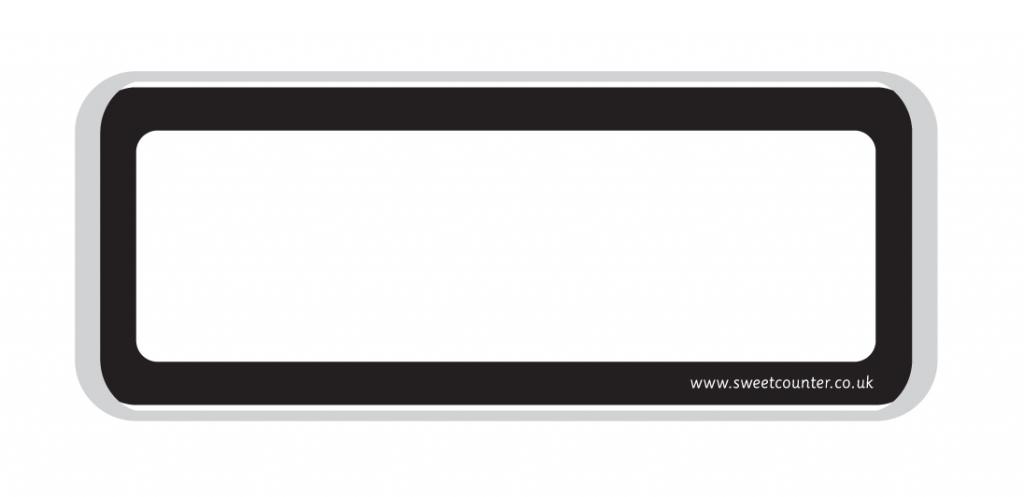 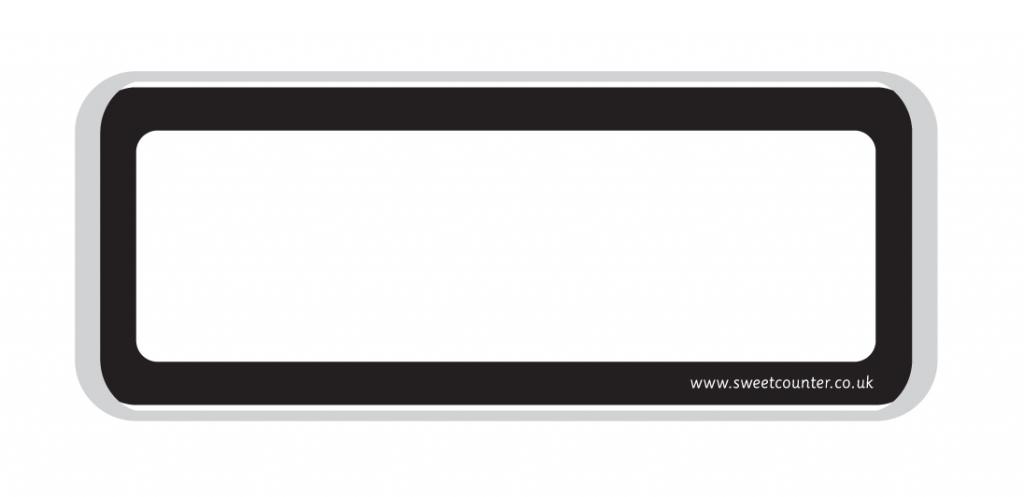 23:58
14:25
Es ist vierzehn Uhr
fünfundzwanzig.
Es ist dreiundzwanzig Uhr
achtundfünfzig.
Echo 1 text book page 28 ex1
Match up the watches and clocks 1-6  with the times on the right a-f
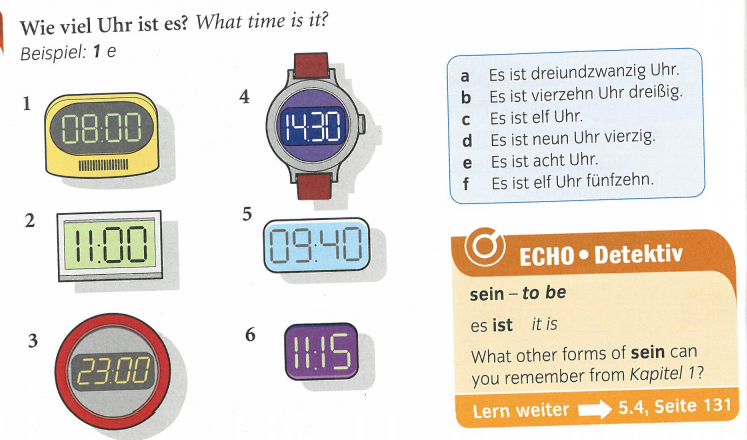 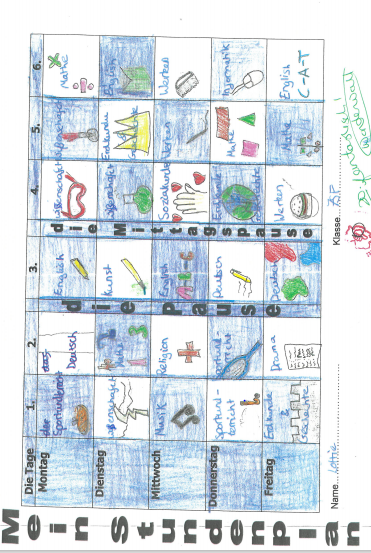 You are now going to make your timetable (Stundenplan) in German. Fill in the spaces with 
the subjects (don’t forget capital letters). Then draw a picture to represent each one. There is
              a printable version on the next slide
Mein Studenplan = my timetable

Die Pause = break

Lesen-reading

Die Mittagspause = lunch

Sozialkunde=PSHE

Alphabetisierung = literacy

Geisteswissenschaften = humanities


Try and write out your timetable in German. Print out the one below or copy it on to paper.)
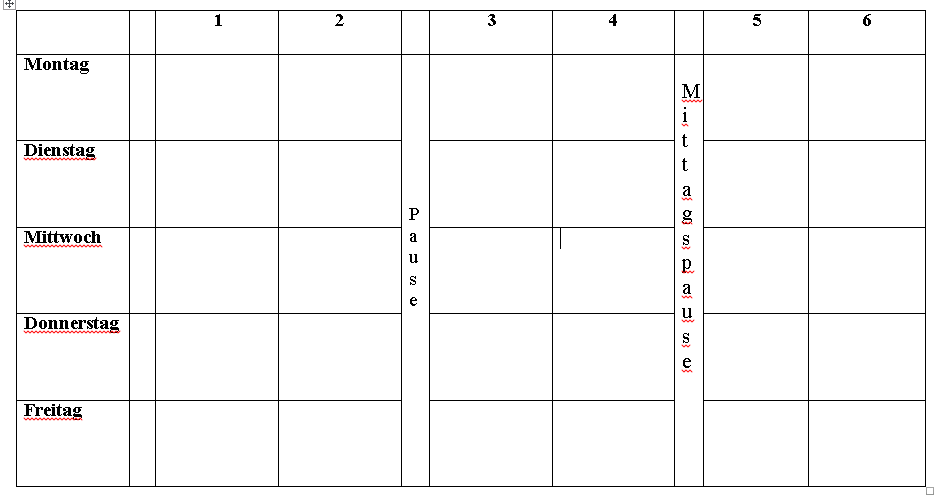 Pause=break      Mittagspause=lunch (I have put this after period 4 otherwise it would have been difficult to write in the subject)
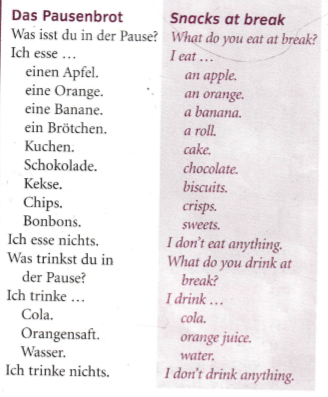 WEEK 4 – w/c 21st March
Read through the vocabulary for this week and spend a good amount of time trying to learn it. You will need these words to complete the tasks on the next few slides.
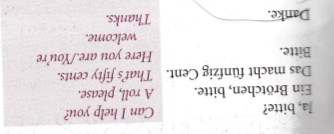 Make a poster in your books of these food and drink items. Draw a picture and label the items in German and English – Don’t forget the capital letters in German.
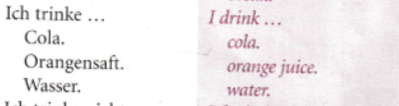 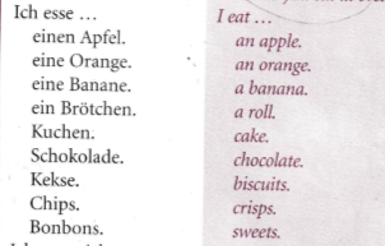 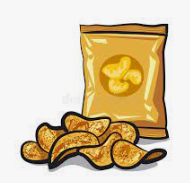 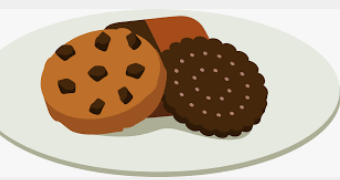 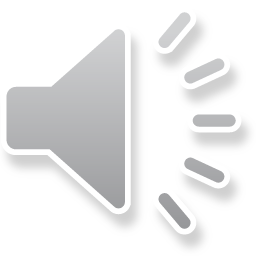 Listen to the recording. Which food or drink item is mentioned? Write down 1-12 and the correct letter. Example 1) l
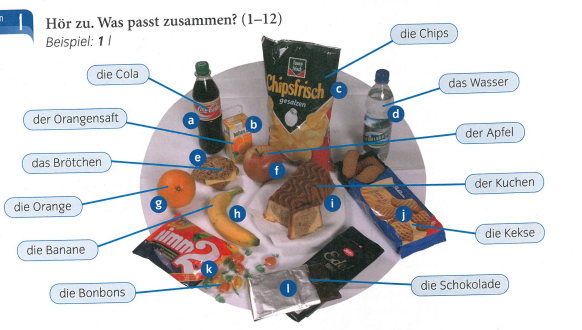 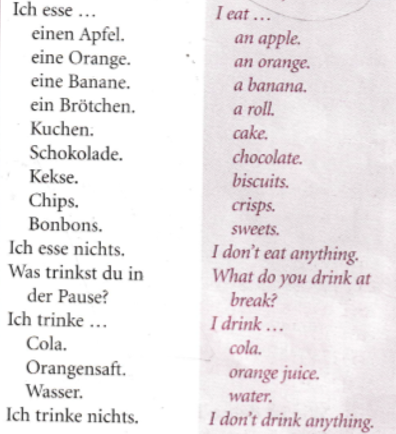 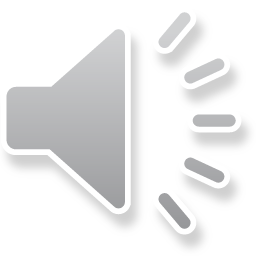 Listen to the recording. What does each 
person say they eat and drink? 
Example:
Peter – a sandwich, an apple
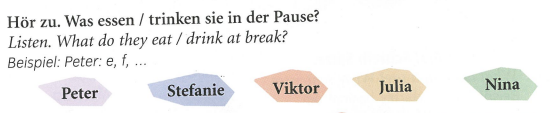 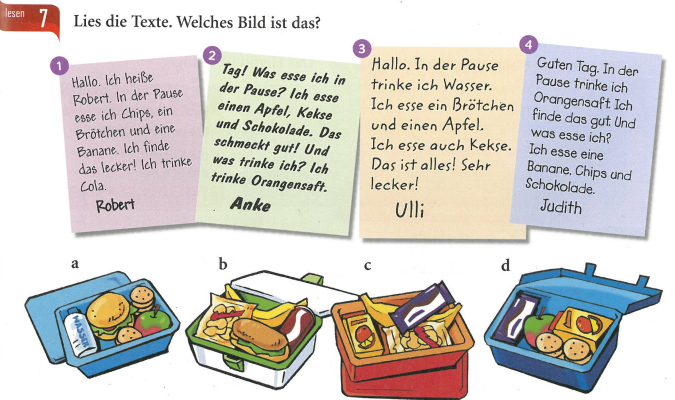 Read the descriptions and match them to the lunchboxes
WEEK 5 – w/c 28th March
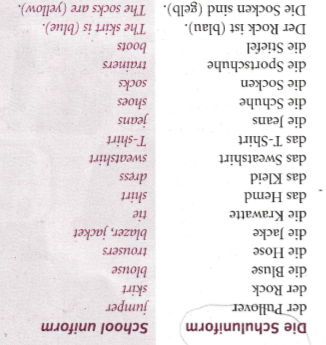 Read through the vocabulary for this week and spend a good amount of time trying to learn it. You will need these words to complete the tasks on the next few slides. There are more words on the next slide too.
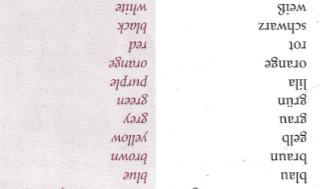 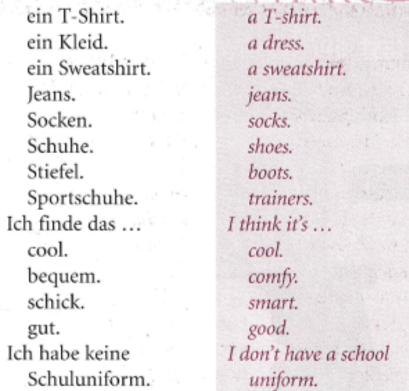 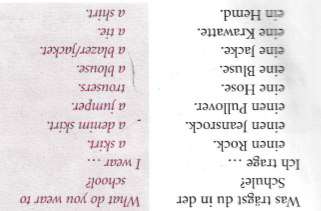 Did you know that in Germany pupils don’t wear a school uniform?

Look at the picture below. Copy the pictures and label them in your book. Remember der/die/das are the German words for ‘the’. Title ‘die Kleider – clothes’
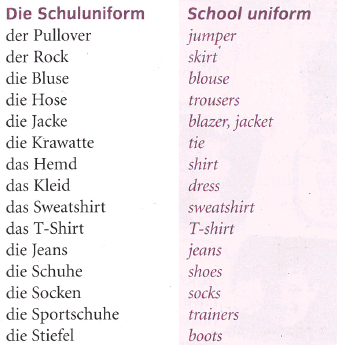 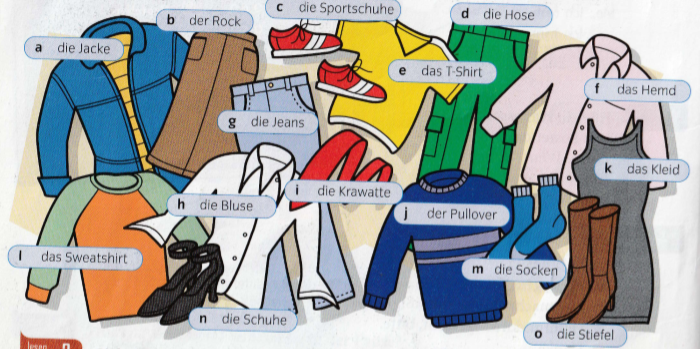 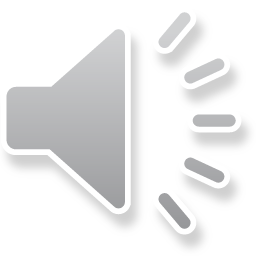 Listen to the recording. What order do they mention the items? Write down the letters in the correct order.
Example, j, …
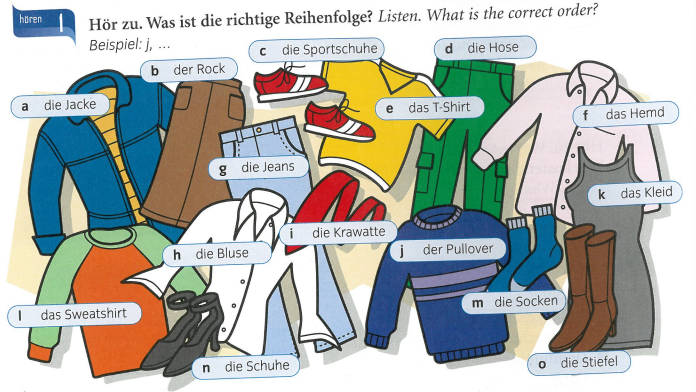 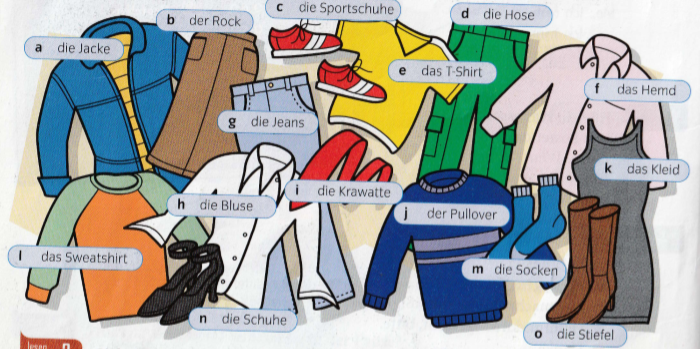 Look at the picture. Are the 6 statements true or false? 
Remember ‘ist’ means ‘is’ and ‘sind’ means ‘are’
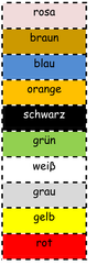 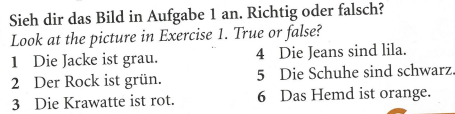 Log on to the beginner’s section of Linguascope and practise the clothes vocabulary (Die Kleidung 1 and 2). You will find this in the green section as seen below. Make a note of the new vocabulary that is introduced (shorts/suit/dungarees etc).
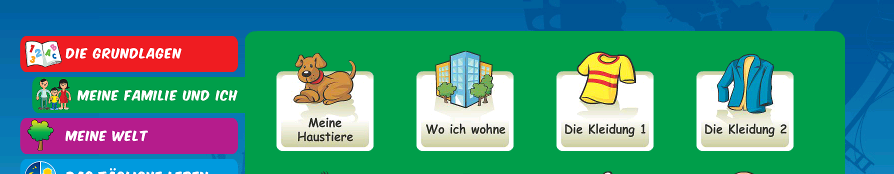 username = kingshill             password= mfl123*
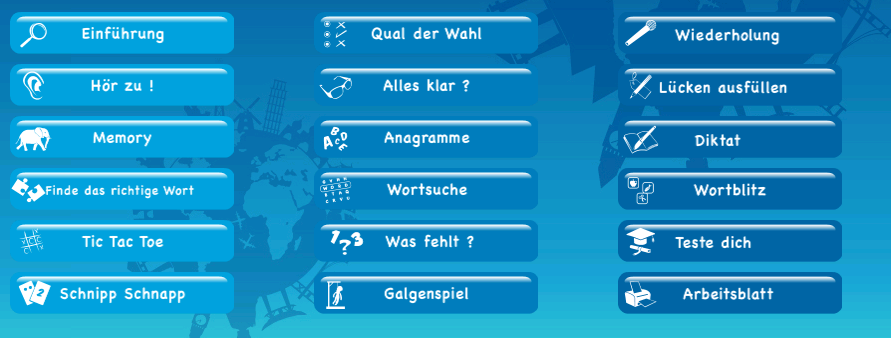 Optional task-
If you would like to print out a worksheet or take a quick test you will find that here:
WEEK 6 – w/c 7th April
This week is assessment week. Spend some time revising all of the vocab on these slides so far (or revise the chapter 3 vocab sheet in your exercise book)  and then email your teacher for the test papers. There are also revision activities on the next slide. 

There is also some information about Easter in Germany to read through.
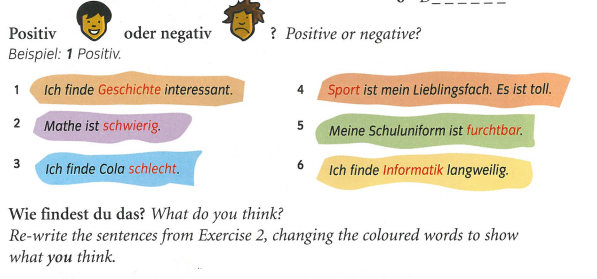 Read the descriptions of what Lea and Marie wear. Write down 1-6 and then say if Lea or Marie wears the item. Remember ‘Ich trage…’ means ‘I wear…’
Example – 1) Marie
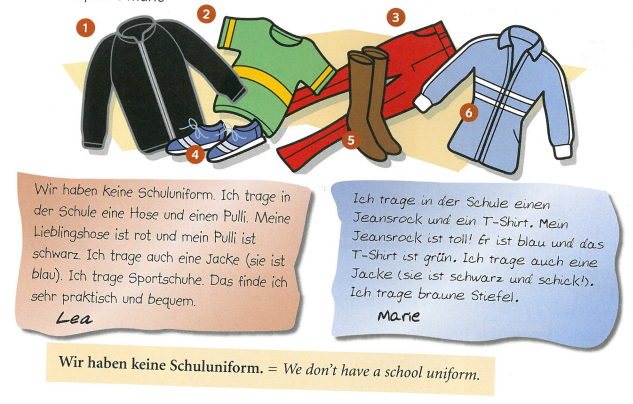 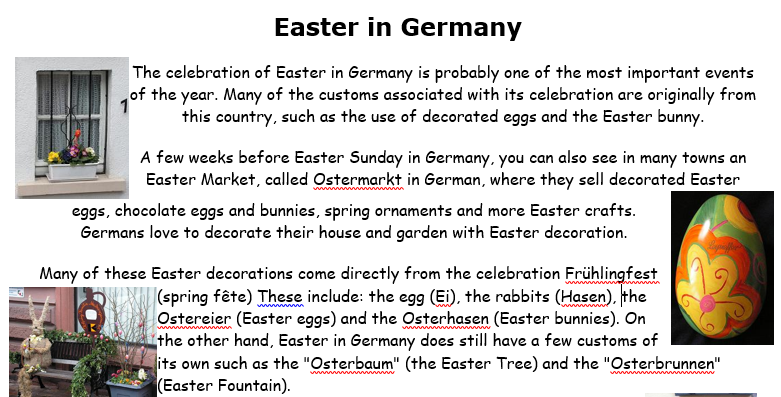 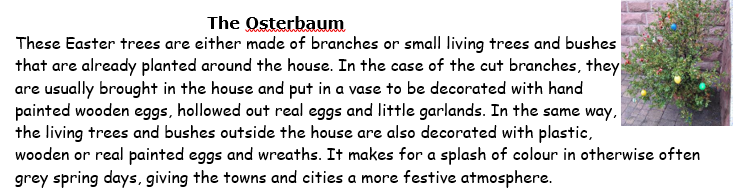 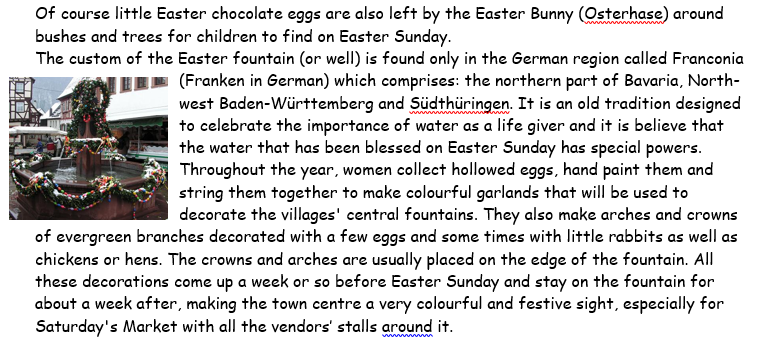 There is an Easter section on Linguascope in the beginner section too.

username – kingshill                          password – mfl123*
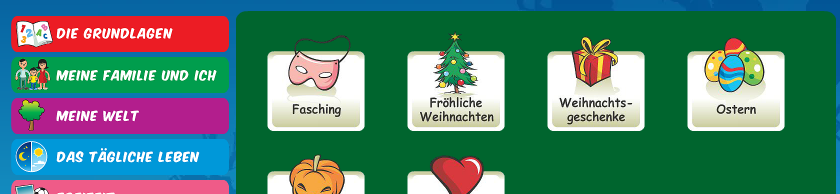